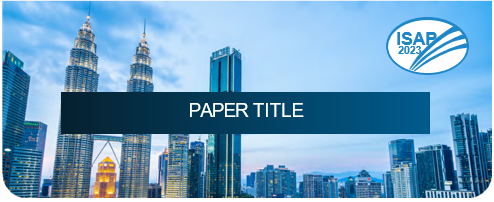 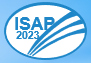 ISAP
PAPER TITLE
2023
PAPER TILE
INTRODUCTION
RESULTS AND DISCUSSION
ABSTRACT
LITERATURE REVIEW
CONCLUSION
ANTENNA DESIGN
REFRENCES
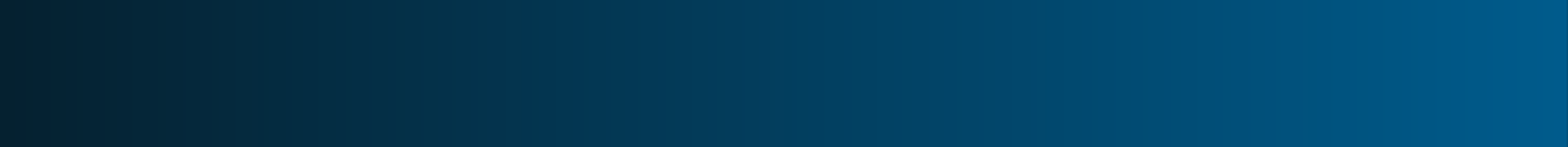 Authors: